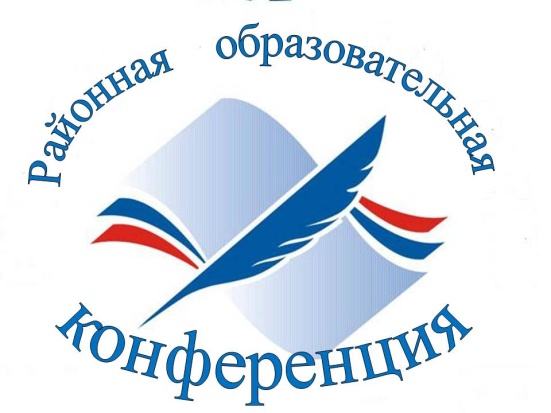 Отчет 
о деятельности  Общественного совета 
по проведению  независимой оценки       качества условий осуществления  образовательной  деятельности образовательных организаций
  в 2021  году
28 января 2022 года
Функции Общественного совета по проведению независимой оценки 
качества условий осуществления образовательной деятельности
определение перечня организаций, осуществляющих образовательную деятельность, в отношении которых проводится независимая оценка;
участие в рассмотрении проектов документации о закупках работ, услуг, а также проектов муниципального контракта, заключаемого органами местного самоуправления с организацией, которая осуществляет сбор и обобщение информации о качестве условий осуществления образовательной деятельности организациями (такую организацию называют оператором);
независимая оценка качества условий осуществления образовательной деятельности организациями с учетом информации, представленной оператором;
представление в органы местного самоуправления результатов независимой оценки качества условий осуществления образовательной деятельности организациями, а также предложений об улучшении их деятельности.
Независимая оценка качества проводилась в отношении      32 образовательных организаций района (100%)                              в сентябре 2020 года
В результатах независимой оценки качества условий осуществления образовательной деятельности образовательных организаций отражены показатели, характеризующие общие критерии оценки качества, касающиеся
открытости и доступности информации об организациях, осуществляющих образовательную деятельность;
комфортности условий предоставления услуг, в которых осуществляется образовательная деятельность;
доступности услуг для инвалидов;
доброжелательности, вежливости работников организации сферы образования;
удовлетворенности условиями оказания услуг
За отчетный период Общественным советом были рассмотрены следующие вопросы:
о реализации национального проекта «Образование» в 2021 году;
об исполнении планов совершенствования качества условий осуществления образовательной деятельности ОО района в части формирования доступной среды для детей с ОВЗ и детей-инвалидов;
о результатах государственной итоговой аттестации выпускников 9, 11-х классов в 2020-2021 уч.г. и развитии системы общественного наблюдения; 
об обновлении состава Общественного совета в 2022 году;
о подготовке и проведении районной образовательной конференции.
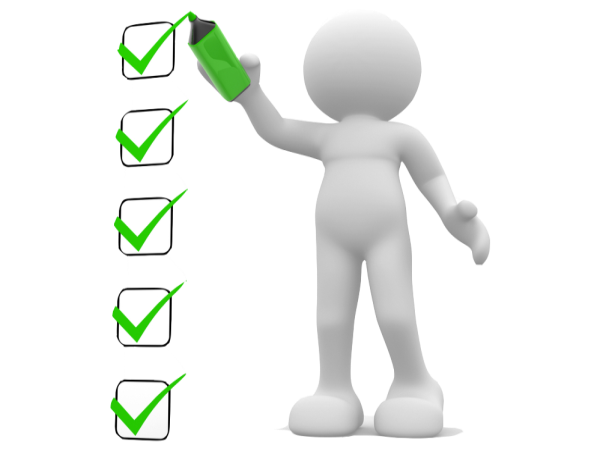 В ходе рассмотрения вопросов Общественным Советом отмечено следующее:
в районе проводится большая работа по реализации национального проекта «Образование»: 
создается цифровая образовательная среда, 

открываются Центры «Точка роста», 

оснащаются новые места дополнительного образования детей,
 
проводится капитальный ремонт образовательных организаций 
района,
реализуются планы мероприятий по совершенствованию условий
осуществления образовательной деятельности, в том числе по 
созданию безбарьерной среды для детей-инвалидов.
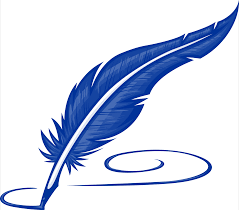 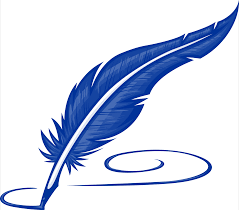 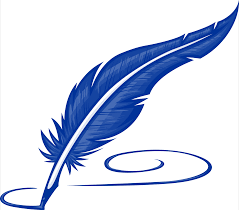 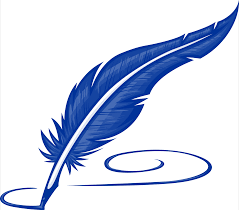 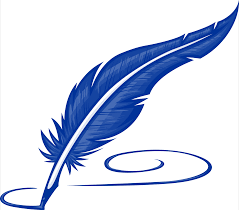 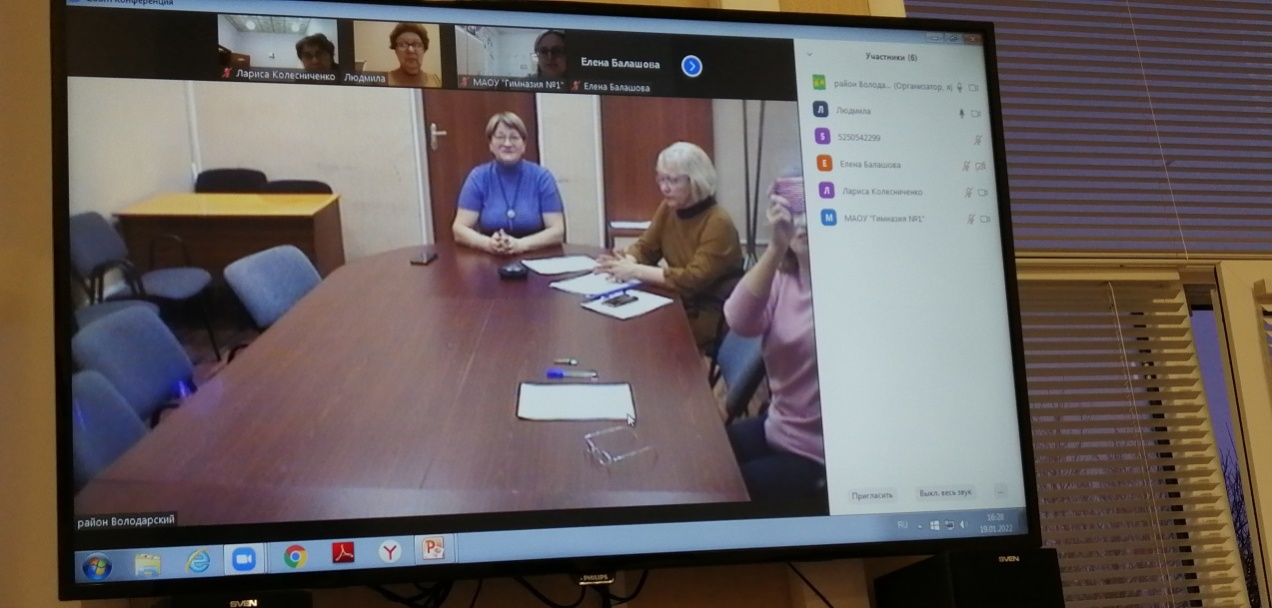 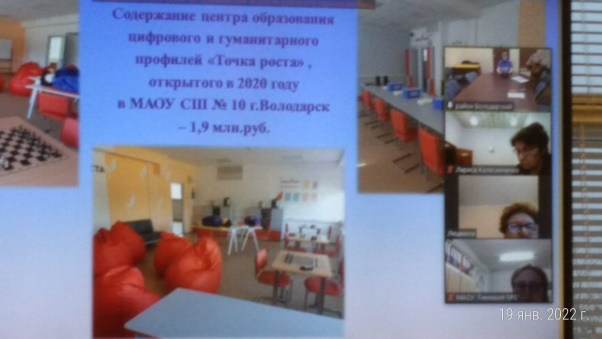 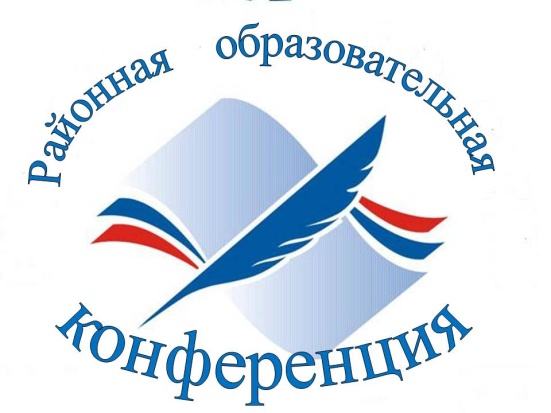 Желаем всем образовательным организациям в полном объеме реализовать планы улучшения качества условий осуществления образовательной деятельности на основе результатов независимой оценки качества, а всем присутствующим на конференции – новых профессиональных успехов в 2022 году, а также здоровья, счастья и активной жизненной позиции!